Цель: создание профессионально-образовательного пространства на базе межрегионального образовательного центра для развития, распространения, выявления, накопления, инновационного опыта в области информационной безопасности
                                                                                                       
                                                                         
                                                                         Причины создания:
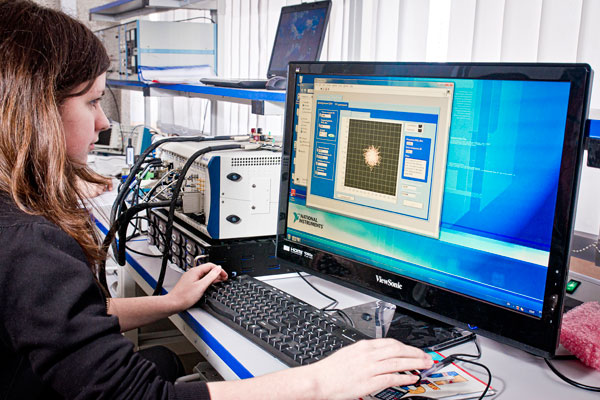 Единство подходов к нормативно-правовой и учебно-методической документации
Экономия и концентрация сил, средств и ресурсов
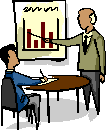 Необходимо объединение учебной, методической, научной (проектной) деятельности
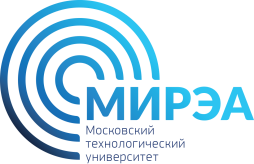 1
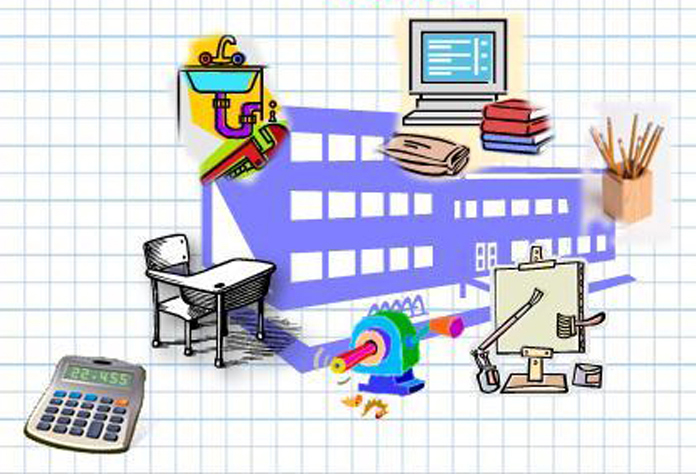 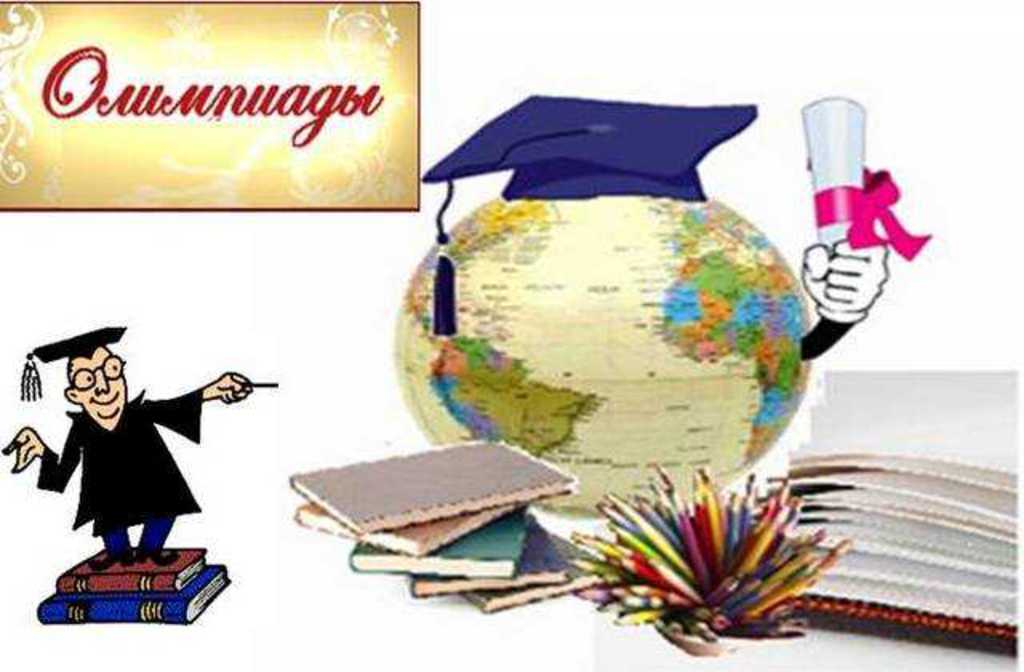 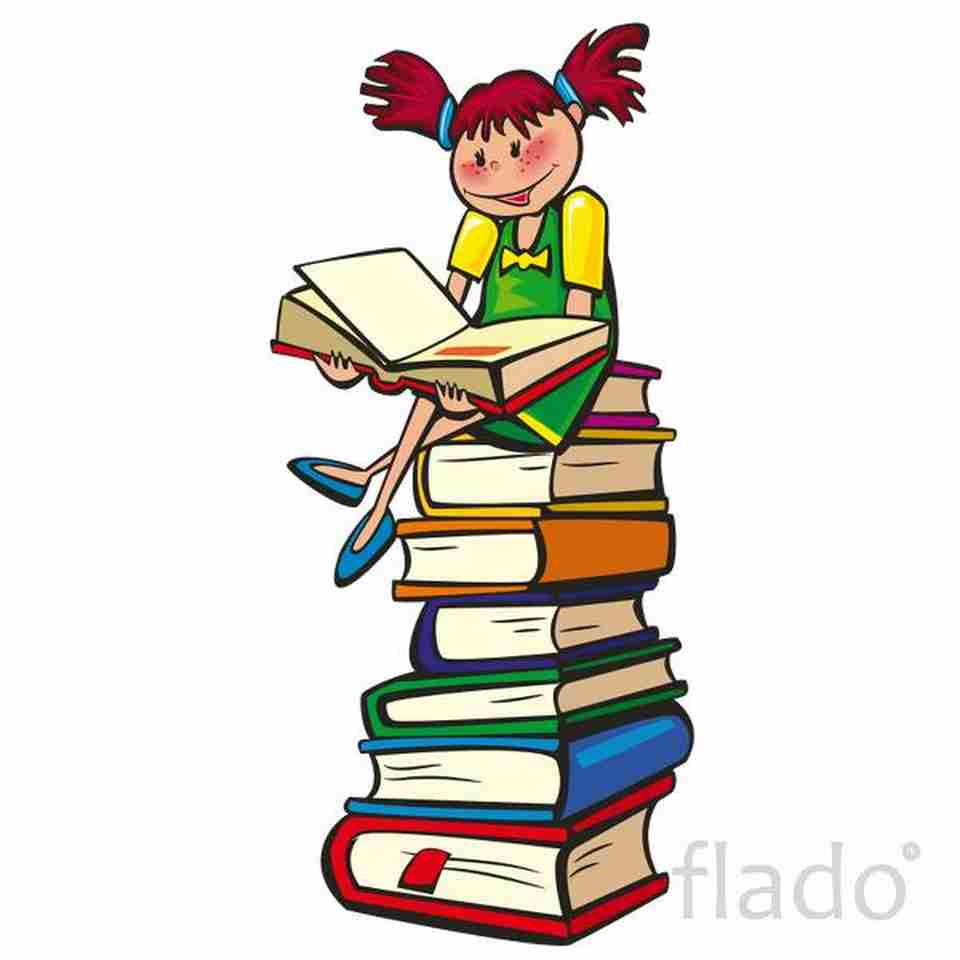 Олимпиадное движение
ДПО
Материально-техническое обеспечение
Учебно-методические направление
Задачи межрегионального образовательного центра
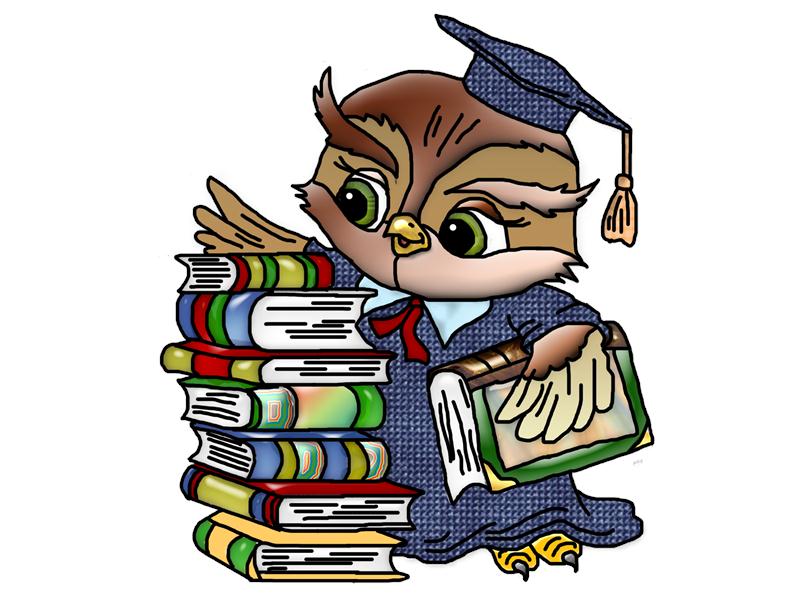 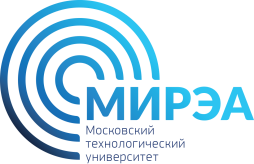 2
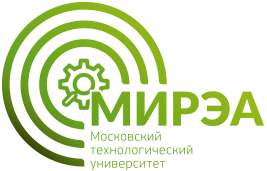 3